Making the Magic Happen
Guiding Questions for State Implementation of Indistar®
The “Magic”
Ok…you are right…

	…there is no silver bullet…

		…but something 		“magical” just might happen if we 		share the 	collective knowledge 		right here in this room!
The Method
Your team will consider and discuss questions we have placed in the following categories:
State Level Administration
Reporting & Compliance
External Consultants
Sustainability
Extending Implementation
You will record your “magical” ideas and be prepared to share with the group.
State-Level Administration
Who has policy authority over Indistar®, and who has chief operational responsibility for it? 
Do job descriptions include these responsibilities?
What decision-making group meets to discuss Indistar®, how often, and what is its typical agenda?
What is the communication structure in your state related to Indistar®? From those with chief responsibility, to others within the state department, to those in the field?
Does this communication include information to improve practice relative to the use of Indistar®?
How does the state department integrate various departments such as SPED, ELL, Accreditation into usage of Indistar to achieve greater coherence?
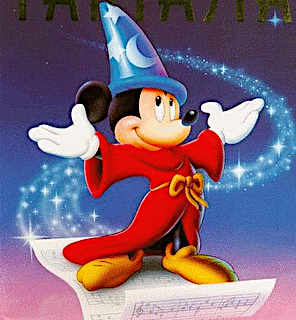 Share the Magic
Reporting & Compliance
What is expected of different categories of districts and schools in terms of their use of Indistar®, their submission of reports, and their expected progress?
How is district and school use of Indistar® monitored?
How does your State use the data mining and reporting features on the State Administrative Page to improve effective utilization of Indistar®?
What areas of compliance are facilitated through Indistar® reporting features?
Do various departments that use Indistar® for reporting or other purposes include this in state-level documents and procedures so that they become part of policy?
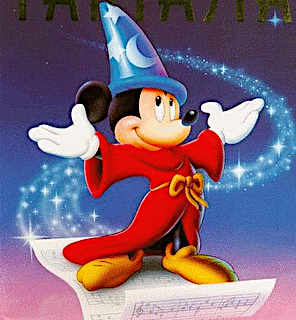 Share the Magic
External Consultants
How does administration of Indistar connect with administration of the Coaches who utilize it in the field?
What is expected of Coaches in using Indistar® with their districts and schools?
Do job descriptions and evaluations for Coaches include their work with Indistar®?
When CII announces new features on Indistar® that impact Coaches (for example, the Coaching Review webpage), how is this communicated to the Coaches and how are they instructed in their use?
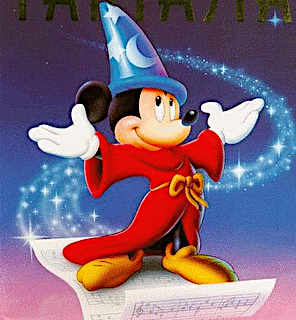 Share the Magic
Sustainability
What is the current vision in your state for Indistar®? (Balancing compliance with best practice focus?)
When state level leadership changes, how are new leaders made aware and brought on board with Indistar® and the Statewide System of Support (SSOS)?
When new Coaches are added to the cadre, how are they brought on board with Indistar®?
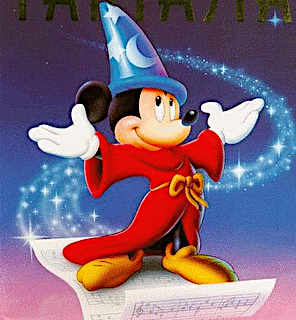 Share the Magic
Extending Implementation
How are districts and schools made aware of the availability of Indistar®?
How are districts and schools trained to use Indistar®?
How are districts and schools that do not receive the services of Coaches supported in their use of Indistar®?
When CII announces new features that are available on Indistar, how is that information communicated within the state department, and how are decisions made regarding use of the new feature?
When CII announces new features on Indistar that impact districts and schools, how is this communicated to the districts and schools?
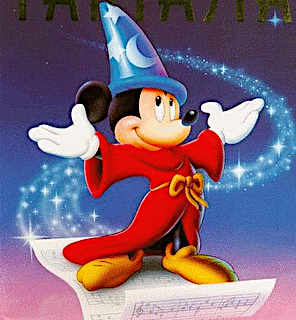 Share the Magic
Best of Luck on your Journey…
“Would you tell me, please, which way I ought to go from here?”
"That depends a good deal on where you want to get to," said the Cat.
- Lewis Carroll, Alice's Adventures in Wonderland